January 5, 2012Thursday
1. Which of the following can be made up of two or more atoms of the same element, chemically bonded?
	A. atom		C. compound 
	B. mixture		D. molecule
	

2. Which of the following is smaller than a single atom?
	A. proton		C. element
	B. molecule		D. solution
January 5, 2012Thursday
1. Which of the following can be made up of two or more atoms of the same element, chemically bonded?
	A. atom		C. compound 
	B. mixture		D. molecule
	

2. Which of the following is smaller than a single atom?
	A. proton		C. element
	B. molecule		D. solution
January 6, 2012Friday
The structural model below represents carbon dioxide. 



The lines indicate chemical bonds. How should carbon dioxide be classified?
atom			C. element
Compound		D. solution
2.  An unknown substance is provided in a science class.  It consists of particles that are different colors and different sizes and are unevenly distributed throughout the substance. This substance is
	A. an element.		C. a mixture.
	B. a compound.		D. a solution.
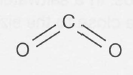 January 6, 2012Friday
The structural model below represents carbon dioxide. 



The lines indicate chemical bonds. How should carbon dioxide be classified?
atom			C. element
Compound		D. solution
2.  An unknown substance is provided in a science class.  It consists of particles that are different colors and different sizes and are unevenly distributed throughout the substance. This substance is
	A. an element.		C. a mixture.
	B. a compound.		D. a solution.
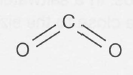 January 9, 2012Monday
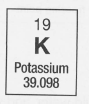 What is the name and atomic number for the element represented above?
	A. K, 19		C. Potassium, 19
	B. K,39.098		D. Potassium, 39.098

An atom of the element shown above has how many protons?
		A. l8			C. 39
	B. 19			D. 58
January 9, 2012Monday
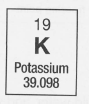 What is the name and atomic number for the element represented above?
	A. K, 19		C. Potassium, 19
	B. K,39.098		D. Potassium, 39.098

An atom of the element shown above has how many protons?
		A. l8			C. 39
	B. 19			D. 58
January 10, 2012 Tuesday
1.  A student is investigating a sample of an element. The student observes that the element is solid, shiny- and can be bent into a new shape. The student is most likely observing
	A. carbon. 		C. hydrogen.
	D. aluminum.		B. oxygen.

Which of the following is a chemical symbol representing an element?
		A. C			C. 
	B. CO			D.
January 10, 2012 Tuesday
1.  A student is investigating a sample of an element. The student observes that the element is solid, shiny- and can be bent into a new shape. The student is most likely observing
	A. carbon. 		C. hydrogen.
	D. aluminum.		B. oxygen.

Which of the following is a chemical symbol representing an element?
		A. C			C. 
	B. CO			D.
January 11, 2012 Wednesday
What type of arrangement and movement do particles have in a liquid display?

Particles are closely packed together and they vibrate back and forth.
Particles are not in contact with each other and they move very quickly.
C.  Particles are in contact with each other, but they are able to slip past one another.
Particles are not in contact with one another and are moving at extreme speeds.

Radium is an element found in Group 2 and Period 7. ln a normal radium atom, how many electron energy levels are present?

2				C.  7
6				D.  8
January 11, 2012 Wednesday
What type of arrangement and movement do particles have in a liquid display?

Particles are closely packed together and they vibrate back and forth.
Particles are nor in contact with each other and they move very quickly.
C.  Particles are in contact with each other, but they are able to slip past one another.
Particles are not in contact with one another and are moving at extreme speeds.

Radium is an element found in Group 2 and Period 7. ln a normal radium atom, how many electron energy levels are present?

2				C.  7
6				D.  8
January 12, 2012 Thursday
What happens to the motion of an object when the forces acting on it are balanced?

A. The motion changes direction.
B. The motion does not change.
C. The motion speeds up.
D. The motion slows down.

In which state of matter do particles spread and fill the volume of the container that holds them?

	A. solid				C. gas
	B. liquid			D. ice
January 12, 2012 Thursday
What happens to the motion of an object when the forces acting on it are balanced?

A. The motion changes direction.
B. The motion does not change.
C. The motion speeds up.
D. The motion slows down.

In which state of matter do particles spread and fill the volume of the container that holds them?

	A. solid				C. gas
	B. liquid			D. ice
January 13, 2012 Friday
What happens to the temperature of a solid as it melts?
       A. It stays the same. 	 C. It decreases.
       B. It increases.	 	 D. It increases and then decreases.

    2.   Which of the following is an example of a chemical       	change?
	A. water evaporating
	B. carbon joining with oxygen to form carbon dioxide
	C. ice cream melting
	D. salt dissolving in water to form a solution
January 13, 2012 Friday
What happens to the temperature of a solid as it melts?
       A. It stays the same. 	 C. It decreases.
       B. It increases.	 	 D. It increases and then decreases.

    2.   Which of the following is an example of a chemical       	change?
	A. water evaporating
	B. carbon joining with oxygen to form carbon dioxide
	C. ice cream melting
	D. salt dissolving in water to form a solution
January 17, 2012 Tuesday
What happens during a physical change?
	A. New substances are formed.
	B. The identity of the substance is changed.
	C. A chemical reaction occurs.
	D. A substance changes form but does not lose its 	      	identity.

What two quantities must be known to calculate the density of a sample of matter?
     A. color and mass	   C. length and mass
     B. mass and volume 	   D. solubility and mass
January 17, 2012 Tuesday
What happens during a physical change?
	A. New substances are formed.
	B. The identity of the substance is changed.
	C. A chemical reaction occurs.
	D. A substance changes form but does not lose its 	      	identity.

What two quantities must be known to calculate the density of a sample of matter?
     A. color and mass	   C. length and mass
     B. mass and volume	   D. solubility and mass
January 18, 2012 Wednesday
A sample of aluminum has a volume of 3.0 cm3 and a mass of 8.1 g. What is the density of aluminum?
	A.  2.7 g/cm³		C.  11.1 cm³
5.1 g		D.  24.3 g/cm³
What does the law of conservation of matter state?
A. The total mass of the reactants is greater than the total mass of the products.
B. The total mass of the reactants is less than the total mass of the products.
C. The total mass of the reactants equals the total mass of the products.
D. Matter cannot change form.
January 18, 2012 Wednesday
A sample of aluminum has a volume of 3.0 cm3 and a mass of 8.1 g. What is the density of aluminum?
	A.  2.7 g/cm³		C.  11.1 cm³
5.1 g		D.  24.3 g/cm³
What does the law of conservation of matter state?
A. The total mass of the reactants is greater than the total mass of the products.
B. The total mass of the reactants is less than the total mass of the products.
C. The total mass of the reactants equals the total mass of the products.
D. Matter cannot change form.
January 19, 2012 Thursday
Look at the incomplete chemical equation below.
            ?
The reactants are shown. How many oxygen(O) atoms  must be present in the product that forms from this reaction?
1				C. 3
2				D. 4
2. Use the diagram below to answer question 2.
                       The paper clips stick to the bar magnet.
      What property of the paper clips is
                        demonstrated by this?
	A. reactivity			C. solubility
	B. density			D. magnetism
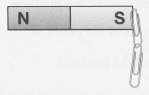 January 19, 2012 Thursday
Look at the incomplete chemical equation below.
            ?
The reactants are shown. How many oxygen(O) atoms  must be present in the product that forms from this reaction?
1				C. 3
2				D. 4
2. Use the diagram below to answer question 2.
                       The paper clips stick to the bar magnet.
      What property of the paper clips is
                        demonstrated by this?
	A. reactivity			C. solubility
	B. density			D. magnetism
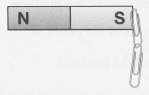 January 20, 2012 Friday
Which of these statements is NOT part of the law of conservation of matter?

A. Mass of reactants equals mass of products.
B. Reactants and products are the same compounds.
C. Matter cannot be created.
D. Matter cannot be destroyed.
Where are the metalloids in the periodic table?

A. in the far left column
B. in the far right column
C. in the top row
D. Along the step-like line
January 20, 2012 Friday
Which of these statements is NOT part of the law of conservation of matter?

A. Mass of reactants equals mass of products.
B. Reactants and products are the same compounds.
C. Matter cannot be created.
D. Matter cannot be destroyed.
Where are the metalloids in the periodic table?

A. in the far left column
B. in the far right column
C. in the top row
D. Along the step-like line
January 23, 2012 Monday
Use the diagram below to answer question 1.
		    A small portion of the periodic table is
		    shown above.  Which two elements 			     are in the same group or chemical 			     family?
fluorine and neon 		C. chlorine and argon
fluorine and chlorine	D. sulfur and chlorine
A sample of silver has a volume of 4.0 cm3 and a mass of 42 g. What is the density of silver?
				C. 
				D.
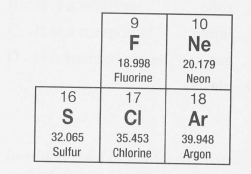 January 23, 2012 Monday
Use the diagram below to answer question 1.
		    A small portion of the periodic table is
		    shown above.  Which two elements 			     are in the same group or chemical 			     family?
fluorine and neon 		C. chlorine and argon
fluorine and chlorine	D. sulfur and chlorine
A sample of silver has a volume of 4.0 cm3 and a mass of 42 g. What is the density of silver?
				C. 
				D.
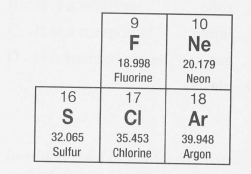 January 24, 2012 Tuesday
Which of these statements about chemical reactions is true?
A. Products are changed into reactants.
B. The mass of products is less than the mass of reactants.
C. Products and reactants contain the same total number of atoms.
D. The molecules of products are larger than the molecules of reactants.
If you heat a liquid to determine the temperature at which it changes to a gas, you are measuring 
A. a physical property called boiling point.
B. a chemical property called reactivity.
C. a physical property called conductivity.
D. a chemical property of reaction with acids.
January 24, 2012 Tuesday
Which of these statements about chemical reactions is true?
A. Products are changed into reactants.
B. The mass of products is less than the mass of reactants.
C. Products and reactants contain the same total number of atoms.
D. The molecules of products are larger than the molecules of reactants.
If you heat a liquid to determine the temperature at which it changes to a gas, you are measuring 
A. a physical property called boiling point.
B. a chemical property called reactivity.
C. a physical property called conductivity.
D. a chemical property of reaction with acids.
January 25, 2012 Wednesday
Which state of matter has a definite volume but NOT a definite shape?
A. solid
B. liquid
C. gas
D. Plasma

Soil is made up of pieces of rocks, wood, decayed plants, and many other materials. What is soil?
A. an atom
B. an element
C. a compound
D. a mixture
January 25, 2012 Wednesday
Which state of matter has a definite volume but NOT a definite shape?
A. solid
B. liquid
C. gas
D. Plasma

Soil is made up of pieces of rocks, wood, decayed plants, and many other materials. What is soil?
A. an atom
B. an element
C. a compound
D. a mixture
January 26, 2012 Thursday
Which of these is NOT a particle found
in an atom?
A. proton
B. electron
C. molecule
D. neutron

Which of these is a physical change?
A. forming a Precipitate
B. rusting
C. melting a solid
D. burning
January 26, 2012 Thursday
Which of these is NOT a particle found
in an atom?
A. proton
B. electron
C. molecule
D. neutron

Which of these is a physical change?
A. forming a Precipitate
B. rusting
C. melting a solid
D. burning
February 21, 2011Monday
NO School
President’s Day
January 27, 2012 Friday
How far did the runner go in l0 seconds?
		A. 10 meters 	        C. 30 meters
		B. 20 meters 	        D. 40 meters

How long did the runner take to go 30 meters?
  
9 seconds            C. 35 seconds
  B. 7.5 seconds            D. 5 seconds
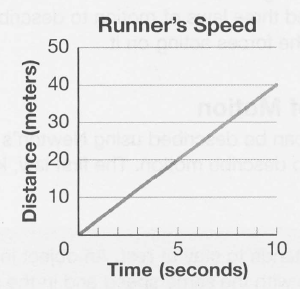 January 27, 2012 Friday
How far did the runner go in l0 seconds?
		A. 10 meters 	C. 30 meters
		B. 20 meters 	D. 40 meters

How long did the runner take to go 30 meters?
  
9 seconds            C. 35 seconds
  B. 7.5 seconds            D. 5 seconds
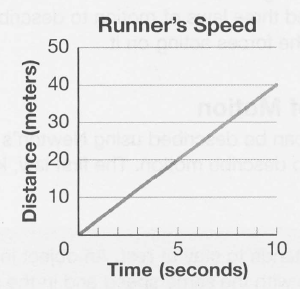 January 30, 2012 Monday
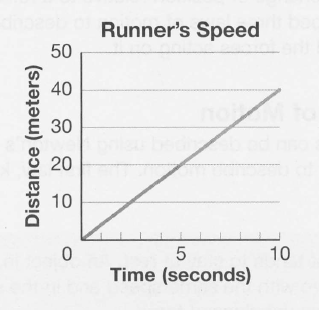 What is the velocity of the runner in the time from 5 seconds to 10 seconds if the runner is moving due north?
 A. 4 m/s south  	C. 20 m/s south
   B. 4 m/s north	D. 20 m/s north


What happens to the motion of an object when the forces acting on it are balanced?
The motion changes direction.	C. The motion speeds up.
B. The motion does not change.  	D. The motion slows down.
January 30, 2012 Monday
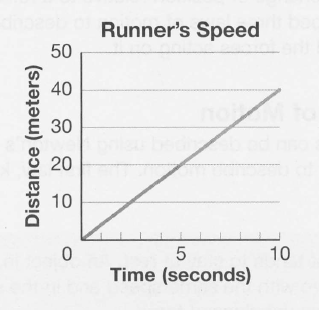 What is the velocity of the runner in the time from 5 seconds to 10 seconds if the runner is moving due north?
 A. 4 m/s south  	C. 20 m/s south
   B. 4 m/s north	D. 20 m/s north


What happens to the motion of an object when the forces acting on it are balanced?
The motion changes direction.	C. The motion speeds up.
B. The motion does not change.  	D. The motion slows down.
January 31, 2012 Tuesday
What happens to an object if the forces acting on it are unbalanced?
Its motion changes.		C. Its motion does not change. 
B. The net force is zero.          D. The object always comes to a 				     stop.

How is an object's mass related to the force needed to accelerate the object?
A. Mass is not related to the force needed.
B. The smaller the mass, the greater the force needed.
C. The greater the mass, the greater the force needed.
D. The greater the mass, the smaller the force needed.
January 31, 2012 Tuesday
What happens to an object if the forces acting on it are unbalanced?
Its motion changes.		C. Its motion does not change. 
B. The net force is zero.          D. The object always comes to a 				     stop.

How is an object's mass related to the force needed to accelerate the object?
A. Mass is not related to the force needed.
B. The smaller the mass, the greater the force needed.
C. The greater the mass, the greater the force needed.
D. The greater the mass, the smaller the force needed.
February 1, 2012Wednesday
A student pushes four different balls with a rubber-tipped stick. Which ball has the greatest inertia?







A person produces the least friction moving across which of these surfaces?
	A. carpet 		C. sand
	B. ice 			D. wood floor
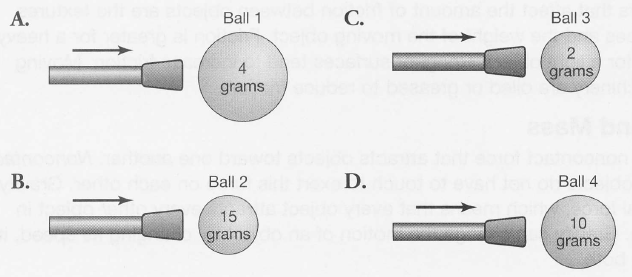 February 1, 2012Wednesday
A student pushes four different balls with a rubber-tipped stick. Which ball has the greatest inertia?







A person produces the least friction moving across which of these surfaces?
	A. carpet 		C. sand
	B. ice 			D. wood floor
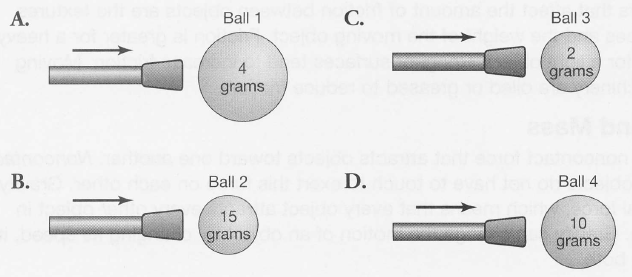 February 2, 2012Thursday
True or false  & Why?
Acceleration is the same as speed. 	



Acceleration always means that an object is speeding up.
February 2, 2012Thursday
True or false  & Why?
Acceleration is the same as speed.  F
Acceleration is the change of velocity of an object. Speed is the magnitude of the velocity; it indicates how fast the object is moving. 	
	
Acceleration always means that an object is speeding up. 	F
Objects can have a negative acceleration (a deceleration), which occurs when an object is slowing down.
February 3, 2012Friday
Air resistance is an example of
A. gravity.				 C. a net force.
B. a noncontact force.		 D. friction.

Your mass increases as you grow. How does this affect the force of gravitational attraction between you and other objects?
A. The force increases.
B. The force decreases.
C. The force stays the same.
D. The force does not change without a change in distance.
February 3, 2012Friday
Air resistance is an example of
A. gravity.				 C. a net force.
B. a noncontact force.		 D. friction.

Your mass increases as you grow. How does this affect the force of gravitational attraction between you and other objects?
A. The force increases.
B. The force decreases.
C. The force stays the same.
D. The force does not change without a change in distance.
February 6, 2012Monday
Which two factors affect the gravitational attraction between two objects?
A. density and friction		C. mass and friction
B. density and distance		D. mass and distance

A balloon is rubbed all over with wool. The balloon will now attract the wool because the balloon and the wool
A. are magnets.			C. have like charges.
B. have opposite charges.	D. have neutral charges.
February 6, 2012Monday
Which two factors affect the gravitational attraction between two objects?
A. density and friction		C. mass and friction
B. density and distance		D. mass and distance

A balloon is rubbed all over with wool. The balloon will now attract the wool because the balloon and the wool
A. are magnets.			C. have like charges.
B. have opposite charges.	D. have neutral charges.
February 7, 2012Tuesday
In a static discharge, which particles move from one object to another?
	A. Protons			C. electrons
	B. Neutrons			D. atoms

How is electric force similar to magnetic force?
A. Both are produced by charged particles.
B. Both can act over a distance without contact.
C. Both can cause a static discharge.
D. Both can attract iron.
February 7, 2012Tuesday
In a static discharge, which particles move from one object to another?
	A. Protons			C. electrons
	B. Neutrons			D. atoms

How is electric force similar to magnetic force?
A. Both are produced by charged particles.
B. Both can act over a distance without contact.
C. Both can cause a static discharge.
D. Both can attract iron.
February 8, 2012 
Wednesday
Which of the following could be used as the core of a simple electromagnet?
A. Pencil			C. iron nail
B. drinking straw		D. aluminum foil

If you apply a constant force of 1 N on a book to pick it up from the floor and set it on a desk 1 m high, how much work did you do on the book?
A. 0.5J			C. 5J
B. 1J				D. 10J
February 8, 2012 
Wednesday
Which of the following could be used as the core of a simple electromagnet?
A. Pencil			C. iron nail
B. drinking straw		D. aluminum foil

If you apply a constant force of 1 N on a book to pick it up from the floor and set it on a desk 1 m high, how much work did you do on the book?
A. 0.5J			C. 5J
B. 1J				D. 10J
February 9, 2012 Thursday
What does a simple machine do?
A. It makes work easier.
B. It increased the amount of work done.
C. It decreased the amount of work done.
D. It increases both the force and distance involved in work.

Which of the following simple machines is a wedge?
A. Wheelbarrow			C. ax
B. Doorknob			D. truck ramp
February 9, 2012 Thursday
What does a simple machine do?
A. It makes work easier.
B. It increased the amount of work done.
C. It decreased the amount of work done.
D. It increases both the force and distance involved in work.

Which of the following simple machines is a wedge?
A. Wheelbarrow			C. ax
B. Doorknob			D. truck ramp
February 10, 2012 Friday
What is the mechanical advantage of a wedge that requires an input force of 3 N to produce an output force of 9 N?
A. 					C. 6	
B. 3				D. 27

A simple machine CANNOT
A. reduce the amount of work that is done.
B. change the direction of a force.
C. Decrease the input force that is needed.
D. Increase the distance over which a force is exerted.
February 10, 2012 Friday
What is the mechanical advantage of a wedge that requires an input force of 3 N to produce an output force of 9 N?
A. 					C. 6	
B. 3				D. 27

A simple machine CANNOT
A. reduce the amount of work that is done.
B. change the direction of a force.
C. Decrease the input force that is needed.
D. Increase the distance over which a force is exerted.
February 13, 2012 
Monday
What is the mechanical advantage of a wheel and axle that requires an input force of 2.5 N to produce an output force of 5.0 N?
A. 0.5				C. 5.0
B. 2.0				D. 12.5

A baby pushes on a large chair. What is the reaction force?
A. Friction pushes on the chair.
B. Friction pushes on the baby.
C. The chair pushes on the baby.
D. The chair pushes on the floor.
February 13, 2012 
Monday
What is the mechanical advantage of a wheel and axle that requires an input force of 2.5 N to produce an output force of 5.0 N?
A. 0.5				C. 5.0
B. 2.0				D. 12.5

A baby pushes on a large chair. What is the reaction force?
A. Friction pushes on the chair.
B. Friction pushes on the baby.
C. The chair pushes on the baby.
D. The chair pushes on the floor.
February 14, 2012 
Tuesday
What will happen if the south poles of two magnets are moved toward each other?
A. The poles will attract each other.
B. The poles will repel each other.
C. The poles will cause an electric field to form.
D. Static electricity will be produced.

An electric field is produced by
A. batteries.			C. magnets.
B. electromagnets.		D. charged objects.
February 14, 2012 
Tuesday
What will happen if the south poles of two magnets are moved toward each other?
A. The poles will attract each other.
B. The poles will repel each other.
C. The poles will cause an electric field to form.
D. Static electricity will be produced.

An electric field is produced by
A. batteries.			C. magnets.
B. electromagnets.		D. charged objects.
February 15, 2012 
Wednesday
True or false  & Why?
Acceleration is the same as speed. 	



Acceleration always means that an object is speeding up.
February 15, 2012 
Wednesday
True or false  & Why?
Acceleration is the same as speed.  F
Acceleration is the change of velocity of an object. Speed is the magnitude of the velocity; it indicates how fast the object is moving. 	
	
Acceleration always means that an object is speeding up. 	F
Objects can have a negative acceleration (a deceleration), which occurs when an object is slowing down.
February 16, 2012 
Thursday
Two objects move farther apart. What happens to the gravitational attraction between them?
A. It increases.		C. It does not change.
B. It decreases.		D. It becomes zero.
A student pushes on a lever with a force of 40 N. The 150-N load does not move. Which of the following statements is true?
A. Input force is 40 N and work done is 0J.
B. Input force is 40 N and work done is 600 J.
C. Output force is 40 N and work done is 150 J.
D. Output force is 150 N and work done is 40 J.
February 16, 2012 
Thursday
Two objects move farther apart. What happens to the gravitational attraction between them?
A. It increases.		C. It does not change.
B. It decreases.		D. It becomes zero.
A student pushes on a lever with a force of 40 N. The 150-N load does not move. Which of the following statements is true?
A. Input force is 40 N and work done is 0J.
B. Input force is 40 N and work done is 600 J.
C. Output force is 40 N and work done is 150 J.
D. Output force is 150 N and work done is 40 J.
February 17, 2012 
Friday
The tendency of an object at rest to stay at rest is
A. acceleration.
B. Balanced forces.
C. inertia.
D. velocity.

What is change in velocity called?
A. Position			C. acceleration
B. Reference		D. speed
February 17, 2012 
Friday
The tendency of an object at rest to stay at rest is
A. acceleration.
B. Balanced forces.
C. inertia.
D. velocity.

What is change in velocity called?
A. Position			C. acceleration
B. Reference		D. speed
February 21, 2012 
Tuesday
A ball rolls a distance of 1 meter for 2 seconds. What is the speed of the ball?
A. 2.0 m/s				C. 1.0 m/s
B. 1.5 m/s				D. 0.5 m/s
How does increasing the mass of an object affect the gravitational attraction between the object and Earth?
A. The attraction increases.	
B. The attraction decreases.
C. The attraction causes the object to feel lighter.
D. The attraction causes the object to move.
February 21, 2012 
Tuesday
A ball rolls a distance of 1 meter for 2 seconds. What is the speed of the ball?
A. 2.0 m/s				C. 1.0 m/s
B. 1.5 m/s				D. 0.5 m/s
How does increasing the mass of an object affect the gravitational attraction between the object and Earth?
A. The attraction increases.	
B. The attraction decreases.
C. The attraction causes the object to feel lighter.
D. The attraction causes the object to move.
February 22, 2012 
Wednesday
You have a coil of copper wire and an iron rod. What else do you need to make an electromagnet?
A. a battery		C. two magnets
B. one magnet	D. something to rub against the wire

A child riding on a carousel is constantly accelerating because 
A. the carousel is constantly increasing its speed.
B. the carousel turns at the same speed.
C. the child is constantly changing direction.
D. the child is holding still.
February 22, 2012 
Wednesday
You have a coil of copper wire and an iron rod. What else do you need to make an electromagnet?
A. a battery		C. two magnets
B. one magnet	D. something to rub against the wire

A child riding on a carousel is constantly accelerating because 
A. the carousel is constantly increasing its speed.
B. the carousel turns at the same speed.
C. the child is constantly changing direction.
D. the child is holding still.
February 23, 2012 
Thursday
Which of these statements about a l-kg block of metal that is released from the top of a tower is false?
A. Gravity causes a net downward force on the block.
B. Gravitational attraction decreases as the block sets closer to Earth's surface.
C. Gravitational attraction causes the block to accelerate as it falls.
D. Gravity causes an unbalanced force on the block.
 As a ball rolls down a hill, it has less potential energy than it did at the top of the hill. Some of the ball's potential energy
Disappears		C. creates even more energy
Decreases friction	D. changes to kinetic energy
February 23, 2012 
Thursday
Which of these statements about a l-kg block of metal that is released from the top of a tower is false?
A. Gravity causes a net downward force on the block.
B. Gravitational attraction decreases as the block sets closer to Earth's surface.
C. Gravitational attraction causes the block to accelerate as it falls.
D. Gravity causes an unbalanced force on the block.
 As a ball rolls down a hill, it has less potential energy than it did at the top of the hill. Some of the ball's potential energy
Disappears		C. creates even more energy
Decreases friction	D. changes to kinetic energy
February 24, 2012 
Friday
An apple is hanging from a tree branch. A gust of wind blows the tree, and the apple falls. Which of the  following describes the apple's energy just as the apple hits the ground?
A. Its potential energy due to position is zero.
B. Its kinetic energy due to position is zero.
C. Its potential energy is half its kinetic energy.
D. Its kinetic energy is equal to its potential energy.

A bowling ball with a mass of 5 kg is rolling at a speed of 2 m/s. What is its kinetic energy?  (Hint: KE = ½mv²)
	A. 5J				C. 15J			
	B. l0J				D. 20J
February 24, 2012 
Friday
An apple is hanging from a tree branch. A gust of wind blows the tree, and the apple falls. Which of the  following describes the apple's energy just as the apple hits the ground?
A. Its potential energy due to position is zero.
B. Its kinetic energy due to position is zero.
C. Its potential energy is half its kinetic energy.
D. Its kinetic energy is equal to its potential energy.

A bowling ball with a mass of 5 kg is rolling at a speed of 2 m/s. What is its kinetic energy?  (Hint: KE = ½mv²)
	A. 5J				C. 15J			
	B. l0J				D. 20J
February 27, 2012 
Monday
Which of these is not a form of potential energy?

A. gravitational energy 		C. light energy
B. chemical energy 		D. nuclear energy

Which of the following changes chemical energy into mechanical energy?

blender				C. ceiling fan
flashlight			D. human body
February 27, 2012 
Monday
Which of these is not a form of potential energy?

A. gravitational energy 		C. light energy
B. chemical energy 		D. nuclear energy

Which of the following changes chemical energy into mechanical energy?

blender				C. ceiling fan
flashlight			D. human body
February 28, 2012 
Tuesday
An example of chemical energy being transformed into light energy is
A. a candle burning. 	C. a traffic light turning red.
B. a light bulb shining. 	D. a television screen lighting 				     up.
When the strings of a violin are plucked, they vibrate. These vibrations are transferred to particles in the air. What kind of energy do these vibrating particles produce?
chemical energy		C. electrical energy
B. nuclear energy			D. sound energy
February 28, 2012 
Tuesday
An example of chemical energy being transformed into light energy is
A. a candle burning. 	C. a traffic light turning red.
B. a light bulb shining. 	D. a television screen lighting 				     up.
When the strings of a violin are plucked, they vibrate. These vibrations are transferred to particles in the air. What kind of energy do these vibrating particles produce?
chemical energy		C. electrical energy
B. nuclear energy			D. sound energy
February 29, 2012 
Wednesday
What is voltage?
A. a measure of electric current
B. a kind of static electricity
C. a kind of current electricity
D. a measure of potential energy difference

Which of these is an insulator?
A. a copper wire		C. a plastic coating on a wire
B. a silver spoon		D. an aluminum coating on a 				     wire
February 29, 2012 
Wednesday
What is voltage?
A. a measure of electric current
B. a kind of static electricity
C. a kind of current electricity
D. a measure of potential energy difference

Which of these is an insulator?
A. a copper wire		C. a plastic coating on a wire
B. a silver spoon		D. an aluminum coating on a 				     wire
March 1, 2012 
Thursday
What is the purpose of a switch in an electric circuit?
A. to change the direction of the current
B. to provide a push for the current
C. to allow the electric circuit to be opened or closed
D. to increase the electric power to the load

In a circuit, a battery is
A. a conductor.			C. a load.
B. an energy source.		D. an insulator.
March 1, 2012 
Thursday
What is the purpose of a switch in an electric circuit?
A. to change the direction of the current
B. to provide a push for the current
C. to allow the electric circuit to be opened or closed
D. to increase the electric power to the load

In a circuit, a battery is
A. a conductor.			C. a load.
B. an energy source.		D. an insulator.
March 2, 2012 
Friday
Earth receives energy from the sun by
A. convection		C. radiation.
B. conduction		D. temperature

You have four containers full of water. The water in each container is at the same temperature. Which
container has the greatest thermal energy?
A. a 5-mL container		C. a 10-mL container
B. a l5-ml container		D. a 50-mL container
March 2, 2012 
Friday
Earth receives energy from the sun by
A. convection		C. radiation.
B. conduction		D. temperature

You have four containers full of water. The water in each container is at the same temperature. Which
container has the greatest thermal energy?
A. a 5-mL container		C. a 10-mL container
B. a l5-ml container		D. a 50-mL container
March 5, 2012 
Monday
In what direction does heat move?
A. from warmer areas to cooler area
B. from cooler areas to warmer areas
C. between areas of equal temperature
D. in all directions
Look at the diagram at the right. What method of heat transfer is occurring between the liquid and the metal spoon?
A. conduction		C. radiation
B. convection		D. temperature
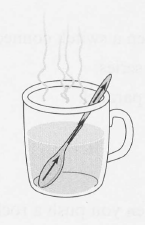 March 5, 2012 
Monday
In what direction does heat move?
A. from warmer areas to cooler area
B. from cooler areas to warmer areas
C. between areas of equal temperature
D. in all directions
Look at the diagram at the right. What method of heat transfer is occurring between the liquid and the metal spoon?
A. conduction		C. radiation
B. convection		D. temperature
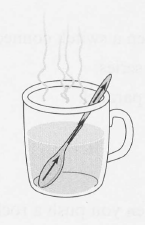 March 6, 2012 
Tuesday
You feel warm when you stand under a heat lamp because energy moves to you by
A. conduction.			C. currents.
B. convection.			D. radiation

When a switch connects two parts of a circuit, the circuit is
series				C. open
parallel				D. closed
March 6, 2012 
Tuesday
You feel warm when you stand under a heat lamp because energy moves to you by
A. conduction.			C. currents.
B. convection.			D. radiation

When a switch connects two parts of a circuit, the circuit is
series				C. open
parallel				D. closed
March 7, 2012 
Wednesday
When you push a rock up a hill, you are storing energy as
A. Mechanical energy.		C. thermal energy.
B. gravitational energy.		D. chemical energy

Which of these is NOT part of an
electric circuit?
A. magnet				C. load
B. conductor			D. switch
March 7, 2012 
Wednesday
When you push a rock up a hill, you are storing energy as
A. Mechanical energy.		C. thermal energy.
B. gravitational energy.		D. chemical energy

Which of these is NOT part of an
electric circuit?
A. magnet				C. load
B. conductor			D. switch
March 8, 2012 
Thursday
Which of the following is not a medium?
A. space				C. water
B. air					D. wood
A wave's amplitude is
A. the distance from the resting point to a crest or trough.
B. the distance between the crest of one wave and the crest of the next.
C. the distance the wave travels in one second.
D. the number of waves that pass a given point in one second.
March 8, 2012 
Thursday
Which of the following is not a medium?
A. space				C. water
B. air					D. wood
A wave's amplitude is
A. the distance from the resting point to a crest or trough.
B. the distance between the crest of one wave and the crest of the next.
C. the distance the wave travels in one second.
D. the number of waves that pass a given point in one second.
March 9, 2012 
Friday
What do waves transfer?
A. matter				C. energy
B. water				D. particles

Which part of a transverse wave is similar to a compression in a longitudinal wave?
 A. crest				C. midpoint
 B. trough				D. particle
March 9, 2012 
Friday
What do waves transfer?
A. matter				C. energy
B. water				D. particles

Which part of a transverse wave is similar to a compression in a longitudinal wave?
 A. crest				C. midpoint
 B. trough				D. particle
March12, 2012 
Monday
The pitch of a sound becomes higher. How do the wavelengths of the sound waves change?
A. The wavelengths become shorter.
B. The wavelengths become longer.
C. The wavelengths may become either shorter or longer.
D. The wavelengths do not change.
Which of the following describes the relationship between pitch and frequency?
A. The higher the frequency, the lower the pitch.
B. The lower the frequency, the lower the pitch.
C. Pitch and frequency are inversely related.
D. Pitch and frequency are not related.
March12, 2012 
Monday
The pitch of a sound becomes higher. How do the wavelengths of the sound waves change?
A. The wavelengths become shorter.
B. The wavelengths become longer.
C. The wavelengths may become either shorter or longer.
D. The wavelengths do not change.
Which of the following describes the relationship between pitch and frequency?
A. The higher the frequency, the lower the pitch.
B. The lower the frequency, the lower the pitch.
C. Pitch and frequency are inversely related.
D. Pitch and frequency are not related.
March13, 2012 
Tuesday
In which state of matter do particles spread and fill the volume of the container that holds them?
A. solid				C. gas
B. liquid				D. ice

What happens to the temperature of a solid as it melts?
A. It stays the same.	C. It decreases.
B. It increases.		D. It increases and then 					     decreases.
March13, 2012 
Tuesday
In which state of matter do particles spread and fill the volume of the container that holds them?
A. solid				C. gas
B. liquid				D. ice

What happens to the temperature of a solid as it melts?
A. It stays the same.	C. It decreases.
B. It increases.		D. It increases and then 					     decreases.
March14, 2012 
Wednesday
Which of the following is an example of a chemical change?
A. water evaporating
B. carbon joining with oxygen to form carbon dioxide
C. ice cream melting
D. Salt dissolving in water to form a solution
What happens during a physical change?
A. New substances are formed.
B. The identity of the substance is changed.
C. A chemical reaction occurs.
D. A substance changes form but does not lose its identity.
March14, 2012 
Wednesday
Which of the following is an example of a chemical change?
A. water evaporating
B. carbon joining with oxygen to form carbon dioxide
C. ice cream melting
D. Salt dissolving in water to form a solution
What happens during a physical change?
A. New substances are formed.
B. The identity of the substance is changed.
C. A chemical reaction occurs.
D. A substance changes form but does not lose its identity.
March15, 2012 
Thursday
What happens when a light wave is refracted?
A. It bounces off a surface.	C. It is absorbed.
B. It changes direction.		D. It changes 						     frequency.

What happens to light waves that strike a plane mirror?
A. They are refracted.		C. They are magnified.
B. They are diffracted.		D. They are reflected.
March15, 2012 
Thursday
What happens when a light wave is refracted?
A. It bounces off a surface.	C. It is absorbed.
B. It changes direction.		D. It changes 						     frequency.

What happens to light waves that strike a plane mirror?
A. They are refracted.		C. They are magnified.
B. They are diffracted.		D. They are reflected.
March16, 2012 
Friday
What is diffraction?
A. the bouncing of light off a smooth surface
B. the reflection of one color and absorption of other colors
C. the bending of light as it passes through a lens
D. the bending of light as it passes through a small opening
Look at the picture.  

What does the diagram show?
A. Refraction			C. reflection
B. Absorption			D. diffraction
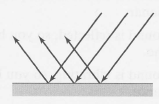 March16, 2012 
Friday
What is diffraction?
A. the bouncing of light off a smooth surface
B. the reflection of one color and absorption of other colors
C. the bending of light as it passes through a lens
D. the bending of light as it passes through a small opening
Look at the picture.  

What does the diagram show?
A. Refraction			C. reflection
B. Absorption			D. diffraction
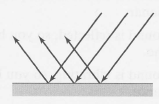 March19, 2012 
Monday
Which of these can bring light rays together?
A. convex lens			C. prism
B. concave lens			D. plane mirror

A child's voice is high and a man's voice is low. What characteristic of sound does this describe?
A. pitch				C. volume
B. resonance			D. speed
March19, 2012 
Monday
Which of these can bring light rays together?
A. convex lens			C. prism
B. concave lens			D. plane mirror

A child's voice is high and a man's voice is low. What characteristic of sound does this describe?
A. pitch				C. volume
B. resonance			D. speed
March 20, 2012 
Tuesday
Which of these waves CANNOT travel
through space?
A. radio wave			C. light wave
B. microwave			D. sound wave

If you stand in a canyon and you yell out, you will hear the sound come back to you. What is happening?
A. The sound is refracted, so you hear an echo.
B. The sound is diffracted, so you hear sonar.
C. The sound is reflected so you hear an echo.
D. The sound is vibrating, so you hear resonance.
March 20, 2012 
Tuesday
Which of these waves CANNOT travel
through space?
A. radio wave			C. light wave
B. microwave			D. sound wave

If you stand in a canyon and you yell out, you will hear the sound come back to you. What is happening?
A. The sound is refracted, so you hear an echo.
B. The sound is diffracted, so you hear sonar.
C. The sound is reflected so you hear an echo.
D. The sound is vibrating, so you hear resonance.
March 21, 2012 
Wednesday
A vibrating tuning fork causes another tuning fork to begin vibrating at the same frequency. This is an example of
A. diffraction.			C. reflection.
B. resonance.			D. refraction
What kinds of waves are given off by the heating coils of a toaster oven?
A. red light waves and microwaves
B. ultraviolet waves and infrared waves
C. red light waves and infrared waves
D. X-rays and red light waves
March 21, 2012 
Wednesday
A vibrating tuning fork causes another tuning fork to begin vibrating at the same frequency. This is an example of
A. diffraction.			C. reflection.
B. resonance.			D. refraction
What kinds of waves are given off by the heating coils of a toaster oven?
A. red light waves and microwaves
B. ultraviolet waves and infrared waves
C. red light waves and infrared waves
D. X-rays and red light waves
March 22, 2012 
Thursday
How is the amplitude of a sound wave related to the sound you hear?
A. The larger the amplitude, the higher the pitch.
B. The larger the amplitude the lower the pitch.
C. The larger the amplitude the louder the volume.
D. The larger the amplitude, the softer the volume.
MOST of the elements in the periodic table are
A. metals.
B. liquids.
C. gases.
D. metalloids.
March 22, 2012 
Thursday
How is the amplitude of a sound wave related to the sound you hear?
A. The larger the amplitude, the higher the pitch.
B. The larger the amplitude the lower the pitch.
C. The larger the amplitude the louder the volume.
D. The larger the amplitude, the softer the volume.
MOST of the elements in the periodic table are
A. metals.
B. liquids.
C. gases.
D. metalloids.
March 23, 2012 
Friday
What is inertia?
A. acceleration caused by a net force
B. the tendency of an object to resist a change in motion
C. a change in an object's motion
D. the speed and direction of an object in motion
A student uses a force of 3.6N to move a metal block 5.0 m along an inclined plane. How much work does the student do?
A. 1.8 J				C. 8.6 J
B. 2.4 J				D. 18J
March 23, 2012 
Friday
What is inertia?
A. acceleration caused by a net force
B. the tendency of an object to resist a change in motion
C. a change in an object's motion
D. the speed and direction of an object in motion
A student uses a force of 3.6N to move a metal block 5.0 m along an inclined plane. How much work does the student do?
A. 1.8 J				C. 8.6 J
B. 2.4 J				D. 18J
March 26, 2012 
Monday
"Energy cannot be created or destroyed” is a statement of the law of
A. Conservation of matter.
B. Conservation of energy.
C. Transformation of energy.
D. Transformation of matter.
What kind of energy is stored in a compressed  spring?
A. radiant energy			C. kinetic energy
B. mechanical energy		D. sound energy
March 26, 2012 
Monday
"Energy cannot be created or destroyed is” a statement of the law of
A. Conservation of matter.
B. Conservation of energy.
C. Transformation of energy.
D. Transformation of matter.
What kind of energy is stored in a compressed  spring?
A. radiant energy			C. kinetic energy
B. mechanical energy		D. sound energy
March 27, 2012 
Tuesday
What transformation of energy takes place in your body to allow you to wave your arm?
A. electrical energy to chemical energy
B. chemical energy to mechanical energy
C. chemical energy to thermal energy
D. mechanical energy to chemical energy
Energy from the sun reaches Earth by
A. conduction.
B. convection.
C. radiation.
D. absorption.
March 27, 2012 
Tuesday
What transformation of energy takes place in your body to allow you to wave your arm?
A. electrical energy to chemical energy
B. chemical energy to mechanical energy
C. chemical energy to thermal energy
D. mechanical energy to chemical energy
Energy from the sun reaches Earth by
A. conduction.
B. convection.
C. radiation.
D. absorption.
March 28, 2012 
Wednesday
What kind of energy is the archer giving the string of the bow?
A. potential thermal
B. radiant
C. stored mechanical
D. Kinetic
A roller coaster car has the LEAST kinetic energy when it is			
A. at the top of a hill.	C. just reaching the bottom of a B. halfway down a hill.	     hill.
				D. three-quarters of the way 				     down a hill.
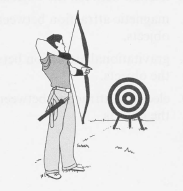 March 27, 2012 
Tuesday
What kind of energy is the archer giving the string of the bow?
A. potential thermal
B. radiant
C. stored mechanical
D. Kinetic
A roller coaster car has the LEAST kinetic energy when it is			
A. at the top of a hill.	C. just reaching the bottom of a B. halfway down a hill.	     hill.
				D. three-quarters of the way 				     down a hill.
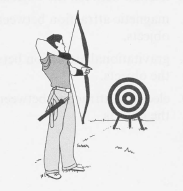 May 9, 2011Monday
When moving air strikes the blades of a windmill, it causes the blades to turn. What kind of energy is involved in this process?
nuclear energy			C. chemical energy
electrical energy		D. mechanical energy

Two light bulbs are connected to an energy source in two loops. This setup is an example of a(n)
A. electromagnet.			C. static discharge.
B. parallel circuit.			D. series circuit.
May 9, 2011Monday
When moving air strikes the blades of a windmill, it causes the blades to turn. What kind of energy is involved in this process?
nuclear energy			C. chemical energy
electrical energy		D. mechanical energy

Two light bulbs are connected to an energy source in two loops. This setup is an example of a(n)
A. electromagnet.			C. static discharge.
B. parallel circuit.			D. series circuit.
May 9, 2011Monday
In a hydroelectric power plant, moving water turns a turbine, which generates electricity. What energy conversion takes place in the turbine?
A. thermal to electrical
B. electrical to mechanical
C. thermal to mechanical
D. Mechanical to electrical
What kind of energy is given off by vibrating objects?
A. radiant energy			C. nuclear energy
B. sound energy			D. thermal energy
May 10, 2011Tuesday
In a hydroelectric power plant, moving water turns a turbine, which generates electricity. What energy conversion takes place in the turbine?
A. thermal to electrical
B. electrical to mechanical
C. thermal to mechanical
D. Mechanical to electrical
What kind of energy is given off by vibrating objects?
A. radiant energy			C. nuclear energy
B. sound energy			D. thermal energy
May 10, 2011Tuesday
In a hydroelectric power plant, moving water turns a turbine, which generates electricity. What energy conversion takes place in the turbine?
A. thermal to electrical
B. electrical to mechanical
C. thermal to mechanical
D. Mechanical to electrical
What kind of energy is given off by vibrating objects?
A. radiant energy			C. nuclear energy
B. sound energy			D. thermal energy
May 13, 2011Friday
An apple is hanging from a tree branch. A gust of wind blows the tree, and the apple falls. Which of the following describes the apple's energy just as the apple hits the ground?
A. Its potential energy due to position is zero.
B. Its kinetic energy due to position is zero.
C. Its potential energy is half its kinetic energy.
D. Its kinetic energy is equal to its potential energy.

Which of these is not a form of potential energy?
A. gravitational energy 		C. light energy
B. chemical energy 			D. nuclear energy
May 13, 2011Friday
An apple is hanging from a tree branch. A gust of wind blows the tree, and the apple falls. Which of the following describes the apple's energy just as the apple hits the ground?
A. Its potential energy due to position is zero.
B. Its kinetic energy due to position is zero.
C. Its potential energy is half its kinetic energy.
D. Its kinetic energy is equal to its potential energy.

Which of these is not a form of potential energy?
A. gravitational energy 		C. light energy
B. chemical energy 			D. nuclear energy